জবা ফুলের শুভেচ্ছা
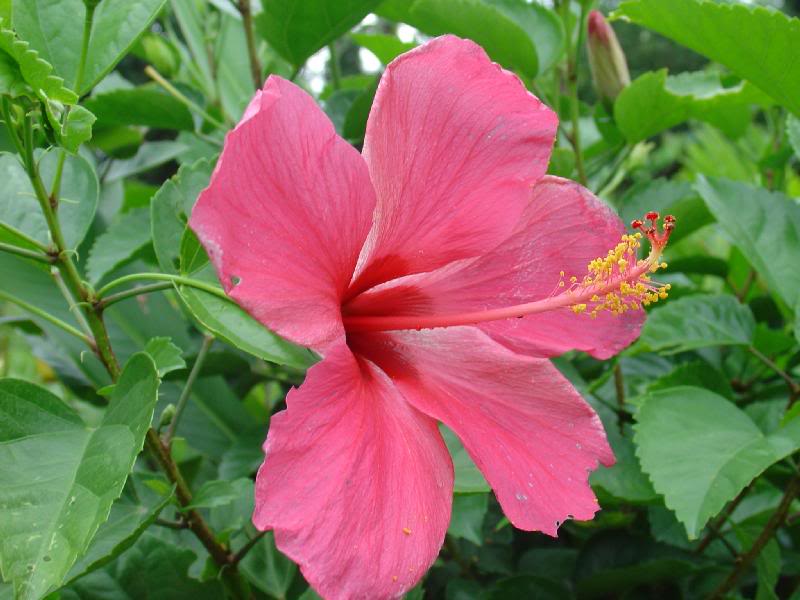 পরিচিতি
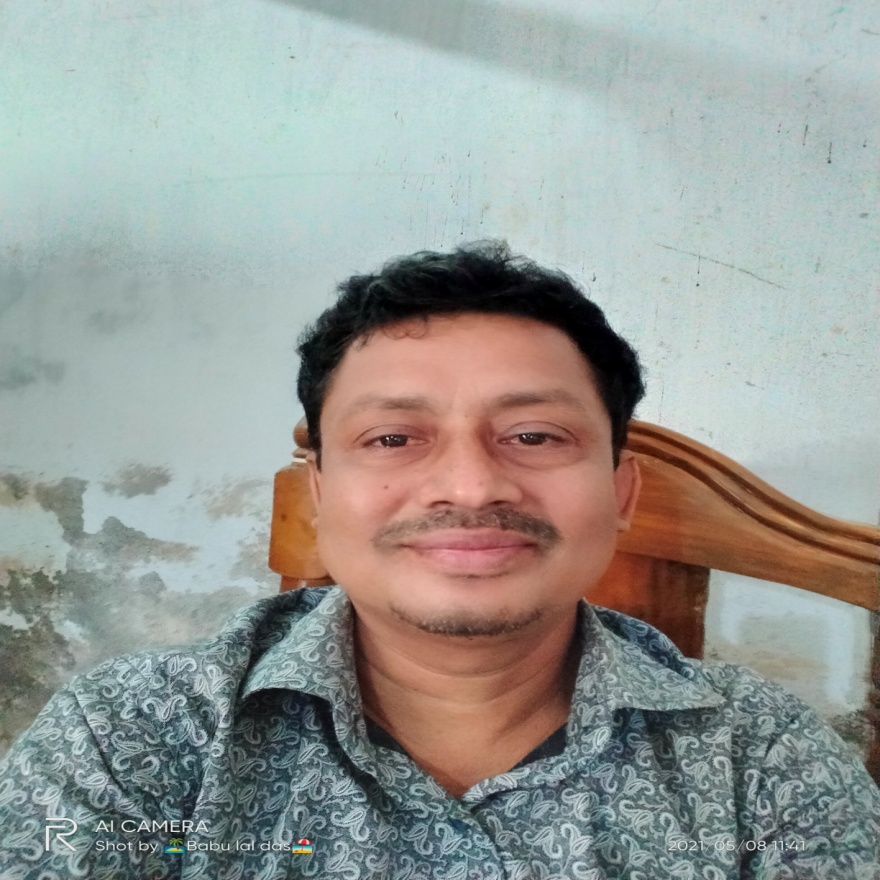 বাবু লাল দাস
বি,এসসি(সম্মান)এম,এসসি(শা,বি,প্র,বি)
প্রভাষক(আই, সি ,টি)
চাটখিল মহিলা ডিগ্রি কলেজ।
চাটখিল,নোয়াখালী।
মোবাইল ০১৭১২২৭৩২৪৫
ইমেইল :babulalict71@gmail.com
শ্রেণি -একাদশ
বিষয়: তথ্য ও যোগাযোগ প্রযুক্তি

অধ্যায় : দ্বিতীয়
শিখনফল
(ক) গেটওয়ে  কী? ব্যাখ্যা করতে পারবে ।
(খ)  গেটওয়ের ‍ সুবিধা ও অসুবিধা   ব্যাখ্যা করতে পারবে ।
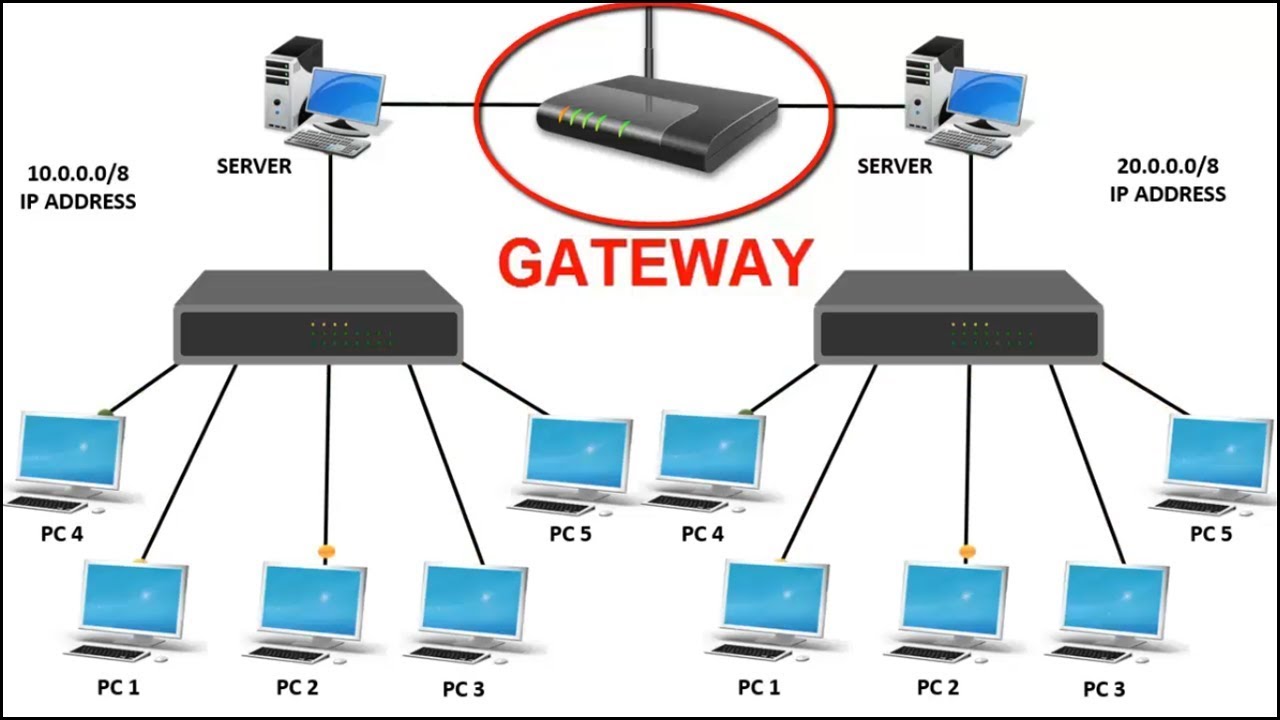 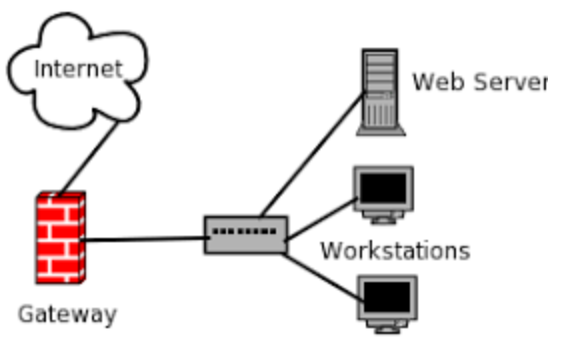 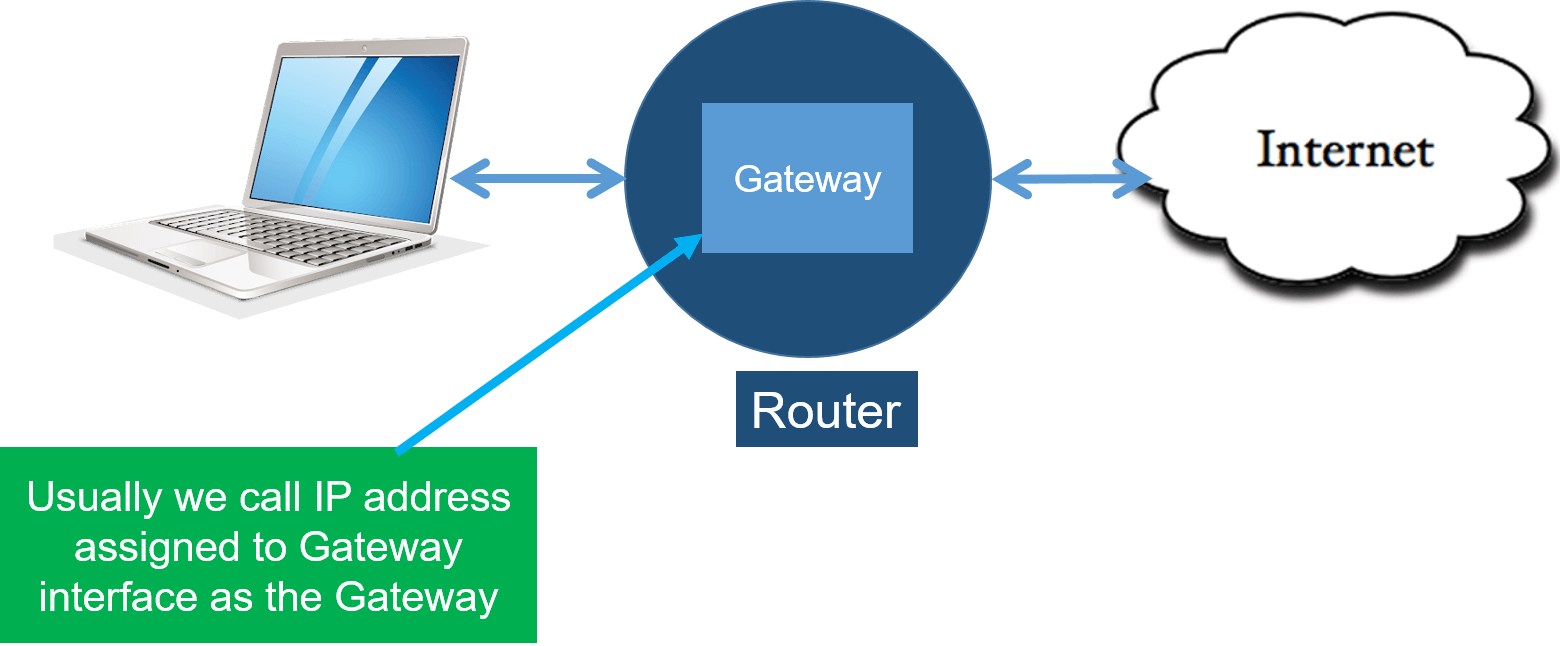 গেটওয়ে
সংজ্ঞা : গেটওয়ে একটি নেটওয়ার্ককে আরেকটি নেটওয়ার্ক এর সাথে সংযুক্ত করে এবং ইহা একই বা ভিন্ন ভিন্ন প্রটোকল বিশিষ্ট একাধিক নেটওয়ার্কের মধ্যে ডেটা আদান-প্রদানের সুযোগ করে দেয়।
গেটওয়ের সুবিধা 
(১) গেটওয়ে ডেটা সংঘর্ষ বা কলিশন সম্ভাবনা কমায়।
 (২) গেটওয়ের মাধ্যমে নানা রকম প্রটোকল বিশিষ্ট নেটওয়ার্ক সংযুক্ত হতে পারে।
গেটওয়ের অসুবিধা

( ক) এটি ধীর গতি সম্পন্ন
(খ) এর কনফিগারেশন তুলনামুলক জটিল ।
মূল্যায়ন
গেটওয়ের  সুবিধা  ও অসুবিধা কি কি ?
বাড়ির কাজ
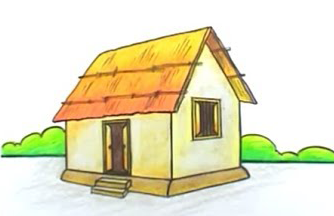 গেটওয়ের সুবিদা ও অসবিদাগুলোর  ব্যাখ্যা খাতায় লিখে আনবে ।
ধন্যবাদ
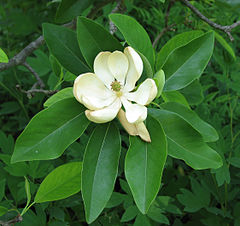